PHYS-C0240 Materiaalifysiikka (5op), Kevät 2019
Emppu Salonen
Martti Puska
Kristoffer Simula

Luento 6, torstai 23.5.2019
OSA 1: Blochin teoreema, melkein vapaiden elektronien malli
1
Aiheet tällä viikolla
FORMALISMIA:
Blochin teoreema
Melkein vapaiden elektronien malli (NFE)

YHTEENVETOA JA ELEKTRONIEN VYÖTEORIAN SOVELLUKSIA:
TBA vs NFE
Elektronien semiklassinen malli 
Vyörakenteista
2
Osaamistavoitteet, Blochin teoreema ja melkein vapaiden elektronien malli
Osaat esittää ja selittää Blochin teoreeman päätuloksen: miten vapaan elektronin aaltofunktio muuttuu periodisessa potentiaalissa sekä mitä symmetriaominaisuuksia tällä aaltofunktiolla (Blochin aalto) on kiteessä. Osaat myös soveltaa teoreemaa.
Osaat esittää ja selittää melkein vapaiden elektronien mallin (nearly free electron model, NFE) keskeiset piirteet: alkuoletukset, miten elektronien energiatasot periodisessa potentiaalissa muuttuvat vapaisiin elektroneihin nähden (ja miksi), energiavöiden ja -aukkojen synty (miksi) sekä energiavöiden eri esitystavat (jatkettu/extended, rajoitettu/reduced, jaksollinen/periodic).
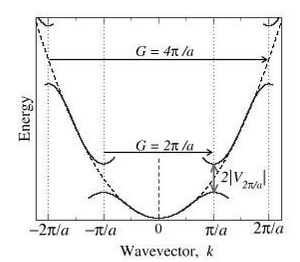 3
Blochin teoreema
Elektronit periodisessa potentiaalissa
1D elektronirakenne  3D elektronirakenne (aaltofunktiot ja energian ominaisarvot)
Yksihiukkas - Schrödingerin yhtälö
Keskimääräinen period.potentiaali
Kideliikemäärän säilyminen sironnassa
Ytimet/ionit ja kaikki /valenssi elektronit
Aaltoluonne
Kaikki yksihiukkasenergiatilat 1. Brillouin’n vyöhykkeessä
Atomien elektronitilat
Tiukan sidoksen (TB) aproksimaatio
Melkein vapaiden elektronien (NFE) malli
Vapaiden elektronien malli
5
Blochin teoreema
 Seuraus potentiaalin periodisuudesta!
Elektronin aaltofunktion ja energian muodot
     (selvitetään liikemääräavaruuden avulla!)
Schrödingerin yhtälö
Periodinen potentiaali Bravais-hilassa
Potentiaali Fourier –sarjana
1-dim. periodinen vallipotentiaali:
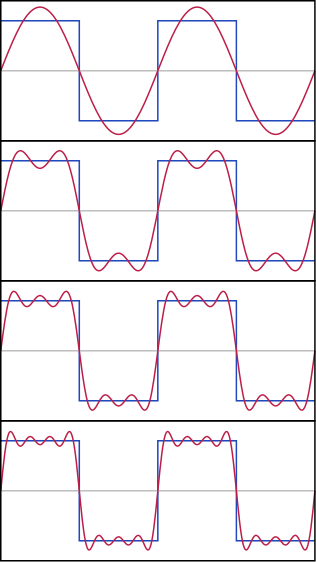 Fourier - komponentit
6
Blochin teoreema
 Aaltofunktio Fourier-sarjana
Aaltofunktion Fourier –sarja 
(tasoaaltokehitelmä):
Periodiset reunaehdot (isossa) tilavuudessa
V (superkoppi), missä    N alkeiskoppia.
Superhilan vektorit
Superhilan KH:n vektorit
      ?
Superkopissa (V)
N alkeiskoppia
1. Brillouin’n 
vyöhykkeessä N  k-pistettä
Hilan alkeisvektori
7
Blochin teoreema
 Elektronin aaltofunktion muoto
Seuraavaksi tämän merkitys
Schrödingerin yhtälö k-avaruudessa
8
Blochin teoreema
 Elektronin aaltofunktion ja energian muodot
Indeksikikan merkitys
	jokaisella   : kertoimille         lineaarinen homogeeninen yhtälöryhmä, joka kytkee käänteishilavektorin     verran toisistaan poikkeavat   -arvot
ei-triviaali ratkaisu tietyn    :n kertoimille         , kun yhtälöryhmän determinantti häviää (N kpl yhtälöryhmiä, jokaista 1. Brillouin’n vyöhykkeen   :ta kohti yksi ryhmä). 
ratkaistavan yhtälön aste = (nollasta poikkeaviksi oletettujen)        –kertoimien määrä.
Ominaisarvot = energiavyöt
n = vyöindeksi
Ominaisfunktiot
Blochin aaltofunktiot
Vain    :n verran toisistaan poikkeavat     -tilat kytkeytyvät!
9
Blochin teoreema, oletukset ja lopputulos
Periodinen potentiaali Bravais-hilassa
Schrödingerin yhtälö
Blochin aaltofunktiot
( reunaehdot alkeiskopin reunoilla, luentotehtävä)
Käänteishilaperiodiset
Aallon periodiset reunaehdot superkopin suhteen, ratkaisut 1. Brillouinin vyöhykkeessä
10
1D - Blochin aaltofunktio
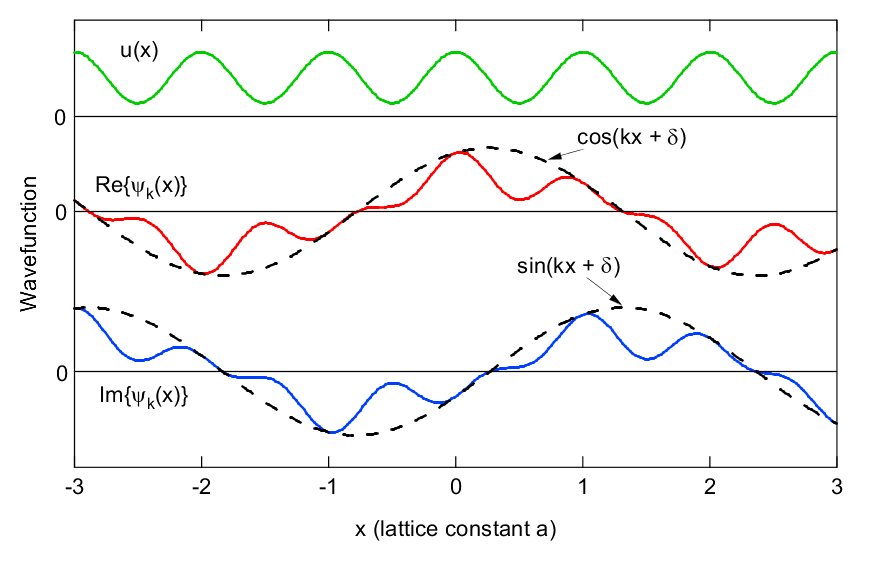 u(x): 1s-tyyppinen ja sitova atomiytimien (x=na) suhteen
11
Blochin teoreema ja vapaat elektronit
Vapaiden elektronien paluu:
 
”When I started to think about it, I felt that the main problem was to explain how the electrons could sneak by all the ions in a metal so as to avoid a mean free path of the order of atomic distances… By straight Fourier analysis I found to my delight that the wave differed from the plane wave of free electrons only by a periodic modulation.”

                                                                                 Felix Bloch
… ja kiteen periodisuuden ”kosto”:
  
Aaltojen sirontaa 1. Brillouin’n vyöhykkeen reunalta                    Melkein vapaiden elektronit kiteissä: Vyörakenteen energia-aukot
… kuitenkin:
 
Kvanttimekaniikan ominaistilat ovat stationaarisia, myös Blochin tilat.           Metallien resistiivisyyden aiheuttaa sironta periodisuuden poikkeamista.
12
Luentotehtävä, Blochin aaltofunktiot, sovellus
Tarkastele elektronitiloja kaksidimensioisessa yksinkertaisessa neliöhilassa. Hahmottele Blochin teoreeman perusteella elektronin aaltofunktion pääpiirteet eli miten aaltofunktion etumerkki muuttuu siirryttäessä Wigner-Seitz –kopista viereisiin koppeihin. Tarkastele seuraavia k-pisteitä ja symmetrioita vastaavia aaltofunktioita.

Kopin keskipisteen suhteen s-tyyppinen aaltofunktio, k-piste on 1. Brillouin’n vyöhykkeen origossa eli G-pisteessä.						   
Kopin keskipisteen suhteen s-tyyppinen aaltofunktio, k-piste on 1. Brillouin’n vyöhykkeen reunalla [10]-suunnassa eli K1-pisteessä.				   
Kopin keskipisteen suhteen s-tyyppinen aaltofunktio, k-piste on 1. Brillouin’n vyöhykkeen reunalla [11]-suunnassa eli L-pisteessä.				  
Kopin keskipisteen suhteen py-tyyppinen aaltofunktio, k-piste sijaitsee G-, K1-, L tai K2-pisteessä. K2-piste on 1. Brillouin’n vyöhykkeen reunalla [01]-suunnassa.									  
Päättele aaltofunktion nollatasojen määrien perusteella, missä k-pisteissä s- ja p-tyyppisiä aaltofunktioita vastaavien energiavöiden minimit ja maksimit sijaitsevat.
13
Luentotehtävä, visuaaliset ratkaisuvihjeet
SUORA HILA
KÄÄNTEISHILA
Blochin aaltofunktiolle pätee:
K2
L
x
x
G
K1
s-tyyppinen
atomiorbitaali

py-tyyppinen
atomiorbitaali
+
1. Brillouinin 
 vyöhyke
-
b) s-tyyppinen aaltofunktio,
 
 Siirrokset suorassa hilassa:
+
Contour plot (aaltofunktion pos. ja neg. arvot)
+
-
Nollatasot aina kopin reunalla. Miksi?       Tilan energia kasvaa kopin reunoilla olevien nolla-tasojen (yhtenäiset viivat) määrän kasvaessa.
-
-
-
+
-
-
+
14
Melkein vapaiden elektronien malli (NFE -malli)
Tilojen kirjanpidon muutos:
k-pisteet välillä
k-pisteet 1. Bv:ssä + vyöindeksi n
”Tyhjän hilan” oletus
Vapaaelektronimalli
Heikko mutta periodinen potentiaali = ”tyhjä hila”
1D –hila, hilavakio = a
E(k)
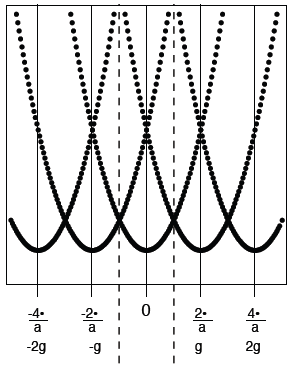 1. Brillouin’n vyöhyke sisältää kaikki ratkaisut!
Vapaaelektroniparabelin  redusoiminen     1. Bv:hen: siirretään vyön osia Gn:n verran
Energia
Samalla k-arvolla useita energioita, vöitä!
k
1. Bv.
16
Melkein vapaiden elektronien malli
 Elektronien energiavyöt ml. energia-aukon synty
Vapaaelektronimalli
”Häiriintymätön” Hamilton       Tasoaalto               Vapaaelektroniparabeli
Heikko periodinen potentiaali
Melkein vapaat elektronit
1. Kertaluvun häiriöteoria
Ks. Griffiths QM, sivut 249-262 (pääkohdat)
[G(6.9)]
= Potentiaalin Fourier muunnos (vain komponentit             )
Matriisielementti
V0 = potentiaalin keskiarvo, 
voidaan valita: V0 = 0
Ei tulosta
1. kertaluvussa
17
Melkein vapaiden elektronien malli
Korkeampaa häiriöteoriaa
2. Kertaluvun häiriöteoria
[G(6.15), S(15.2)]
Miksí rajoitus?
Periodinen potentiaali
Braggin taso
Laue-ehto
Häiriön vaikutus erityisen suuri. Tapaus                    erikoiskäsittelyyn.
Vain näillä komponentella häiriö voi vaikuttaa elektronin energiaan
18
Melkein vapaiden elektronien malli
Degeneroituneen tapauksen häiriöteoria
Häiriön V(r) vaikutus erityisen suuri
Esimerkki
[S(15.4)]
1D –hila, hilavakio = a, G = 2p/a
[S(15.3)]
k = -k´ =p/a,    kumpikin on            1. Brillouin’n vyöhykkeen reunalla!
G:n suunta kuten esim. Ashcroft&Mermin tai Ibach&Lüth  Kääntää joitain etumerkkejä verrattuna Simonin esitykseen.
1. Bv.
19
Melkein vapaiden elektronien malli
Degeneroituneen tapauksen häiriöteoria
Häiriö kytkee tilat k ja k´ ja niiden aaltofunktiot superponoituvat
[G(6.17), S(15.6)]
Matriisi-vektori –ominaisarvoyhtälö
Diagonalisointi
[G(6.28), ~S(15.5)]
(vrt. H2+ -molekyylin sitova ja ei-sitova tila)
Häirityn systeemin energian ominaisarvot ja aaltofunktiot (2 kpl)
20
Melkein vapaiden elektronien malli
Energia-aukkojen synty
[S(15.7]
Ominaisarvotehtävän                                 ratkaisu
Esimerkki
1D –hila, hilavakio = a, G = 2p/a
[S(15.8)]
Energia-aukko
[G(6.26)]
Energian ominaisarvot
k  1. Bv:n reunalla
[S(15.9)]
21
Melkein vapaiden elektronien malli
Ominaisfunktiot energia-aukon ala- ja yläpuolella 1. Bv:n reunalla
1D –hila, hilavakio = a, G = 2p/a
F-muunnos Inversios.
Ominaisfunktiot
Aalto (aikariippuva |Y> ) siroaa 1.Bv:n reunasta:
Tuleva ja heijastunut aalto  Seisova aalto
22
Melkein vapaiden elektronien malli
Miksi energia-aukko syntyy?
1D –hila, hilavakio = a, G = 2p/a
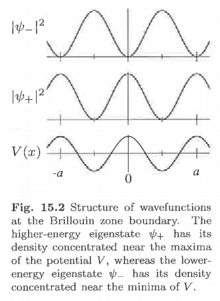 Mallipotentiaali
Aaltofunktiot
Suuri pot.energia
Pieni pot.energia
Energia-aukko
23
Melkein vapaiden elektronien malli
 Elektronien vyörakenteet
Valittu V0 =0
Kaukana Braggin tasoista
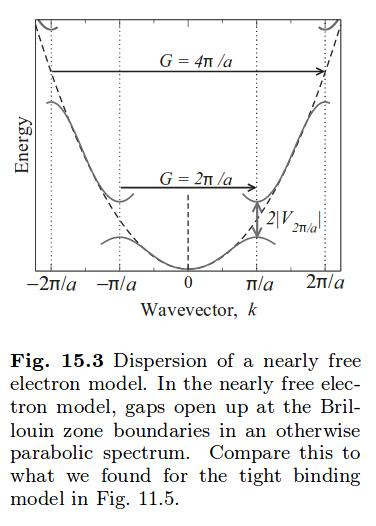 Braggin tasolla
Jokainen G
 energia-aukko
Yleinen tapaus
[G(6.27)]
Ks. Myös kehitelmä pienille poikkeamille Braggin tasosta S(15.12)
24
Melkein vapaiden elektronien malli
 Elektronien vyörakenteet
Vyöhyke-esitykset
Perusmuoto!
Laajennettu                      Redusoitu                       Toistettu
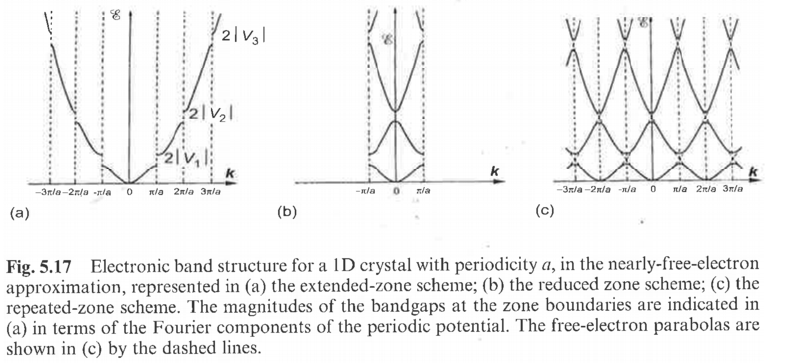 25
Mitä opimme elektronien tiloista periodisessa potentiaalissa?
Melkein vapaiden elektronien malli
Ratkaisut 1. Bv:ssä
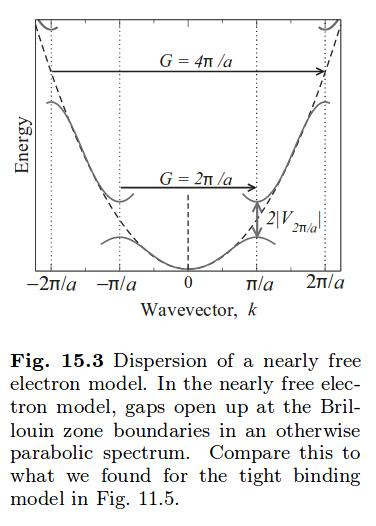 Braggin tasolla
Energia-aukko
Degeneroitunut häiriöteoria tasoaalloille
1D -hila
Aaltofunktiot
Superpositiot vastakkaisiin
suuntiin etenevistä aalloista.
 Seisovat aallot.
Blochin aaltofunktiot
26